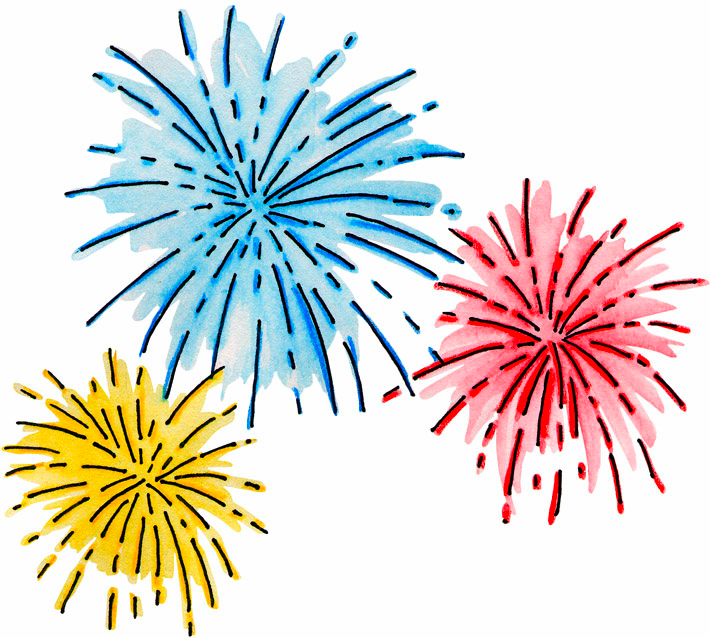 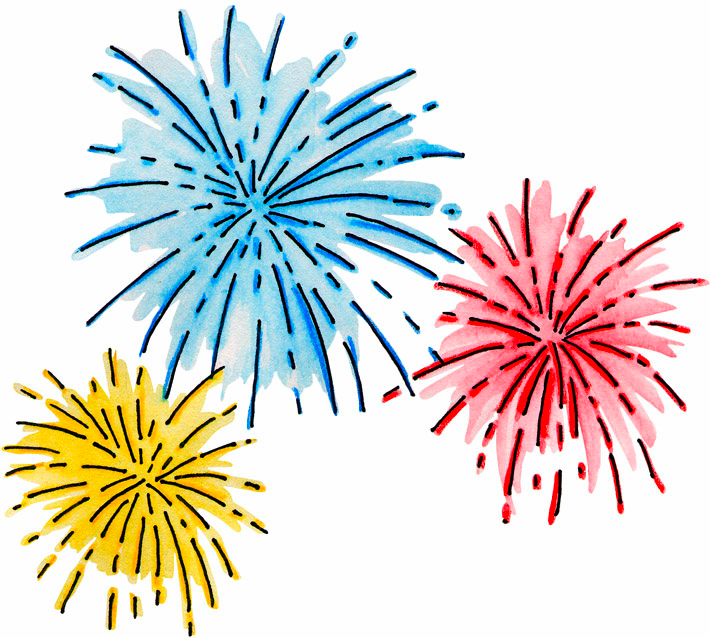 CBM Time!
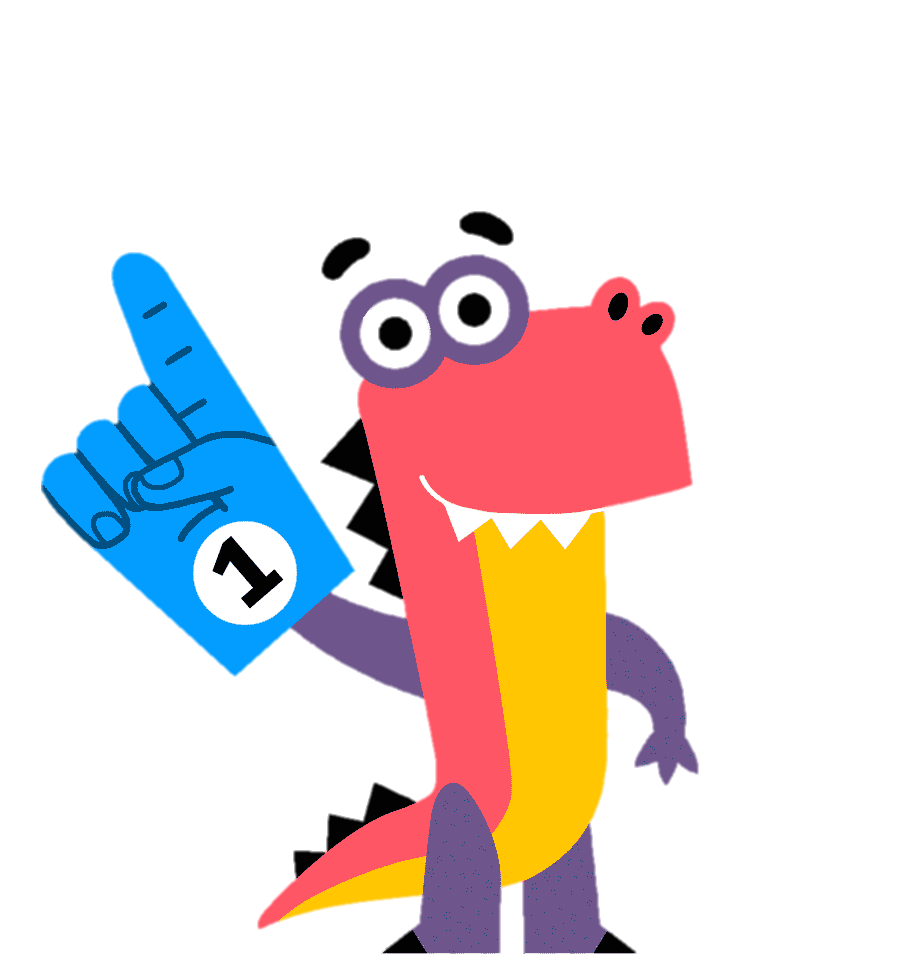 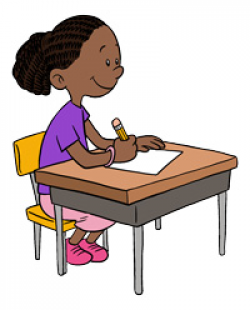